«Яңа – Арыш урта гомуми белем бирү мәктәбе»
5 класс
Математика укытучысы: Р.Д. Набиуллин
«Вакланмаларны чагыштыру»
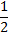 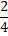 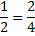 Кординаталар нурында тигез вакланмаларга бер үк нокта тиңдәш була.
0
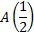 1
E
O
0
1
E
O
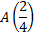 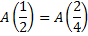 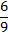 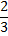 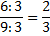 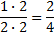 Бу вакланмалар тигезме?
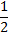 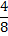 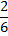 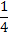 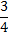 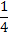 >
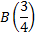 <
0
1
E
O
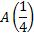 0
1
E
O
Белемнәрне ныгытуга мисаллар
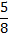 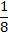 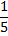 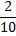 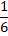 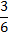 >
=
<
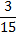 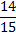 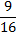 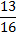 <
<
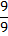 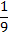 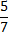 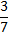 >
>
Игътибарыгыз өчен рәхмәт!